Training in the use of Airborne Instrumentation, Data Collection, Archival and ProcessingPREPARED FOR PROGRAMME SAAGAARMÉE DE L’AIRBURKINA FASO
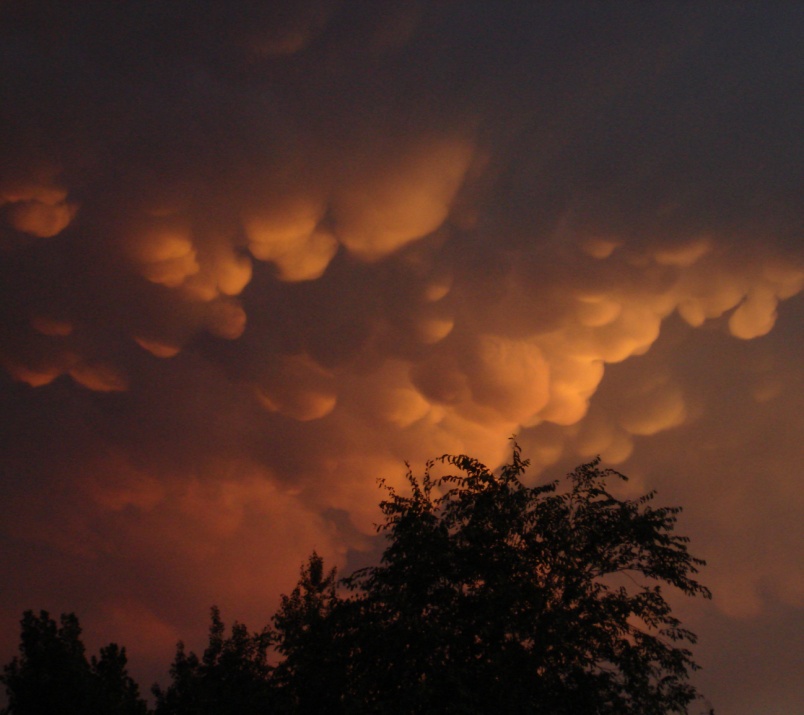 Introduction to the 2-DC Probe
David Delene, Ph.D.
Professor and Good Guy
February-March 2012
Fargo, North Dakota - USA
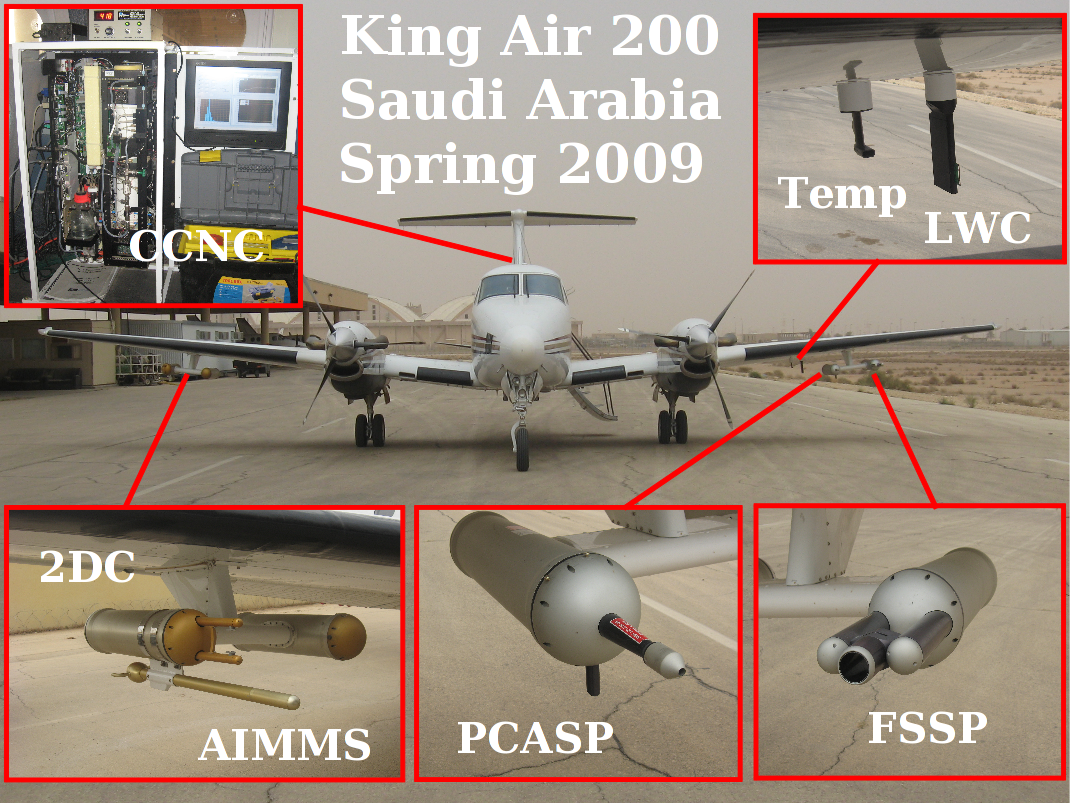 Rain
Drizzle  +   Collision/Coalescence
2D-P, Radar
FSSP, 2D-C
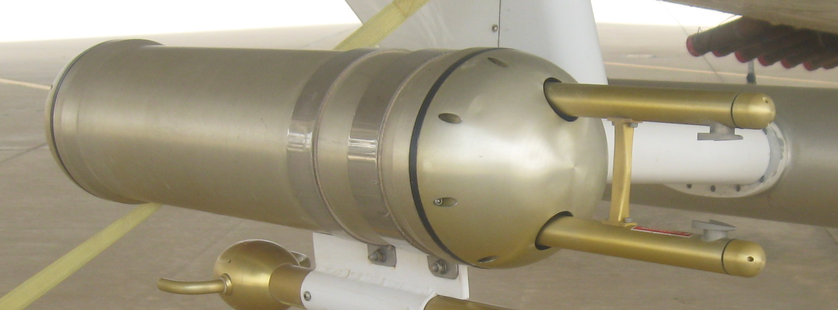 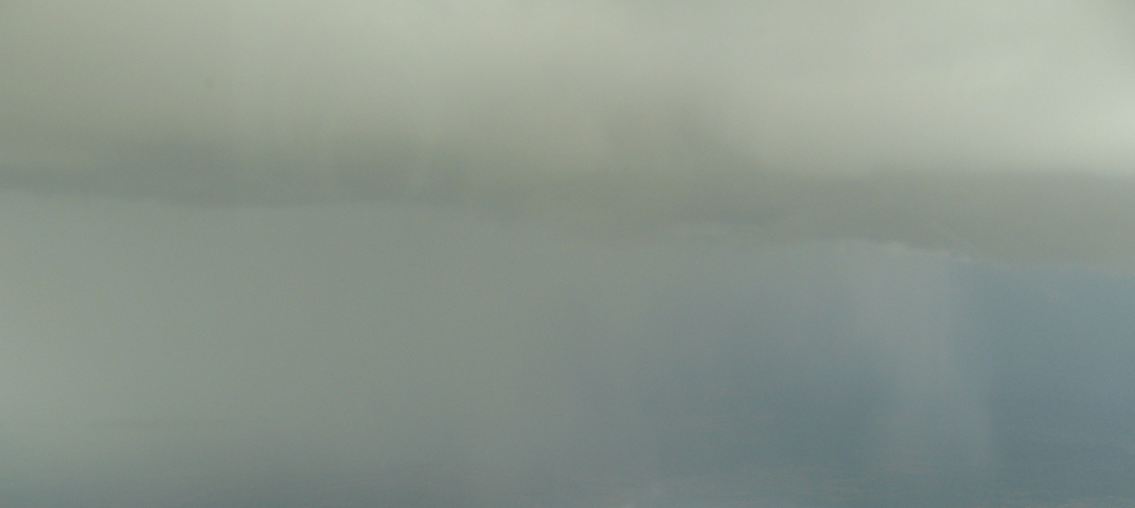 Rain        +     Water Content Profile
Precipitation
2D-P, Radar
Balloon, Aircraft
Rain Gauge
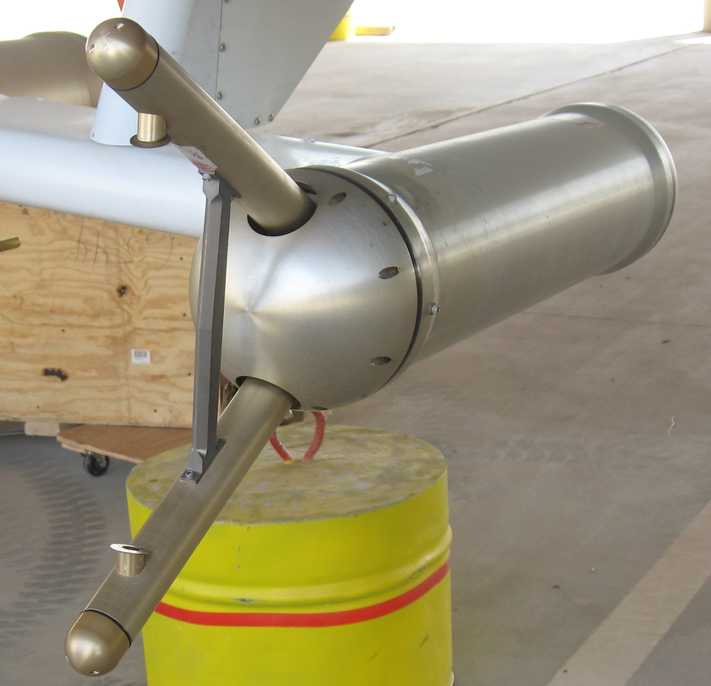 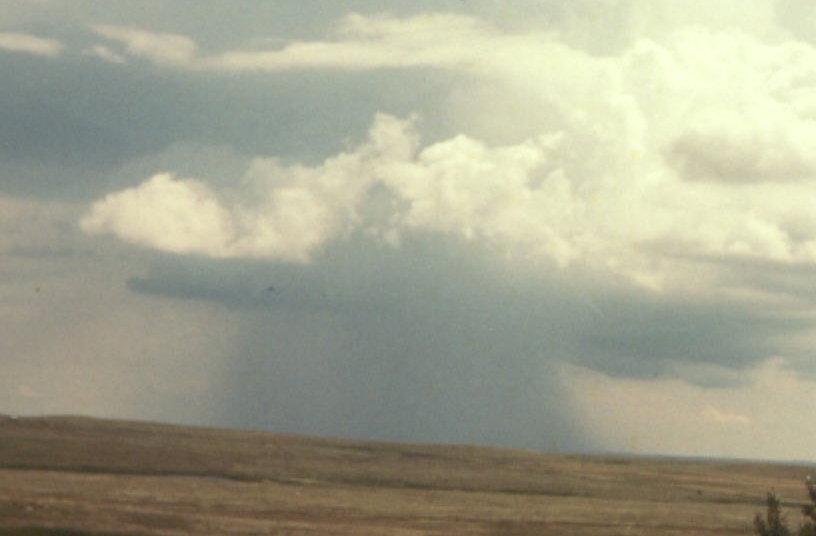 Glaciogenic Seeding
(Cloud Top)‏
Find good updraft with lots of liquid water.
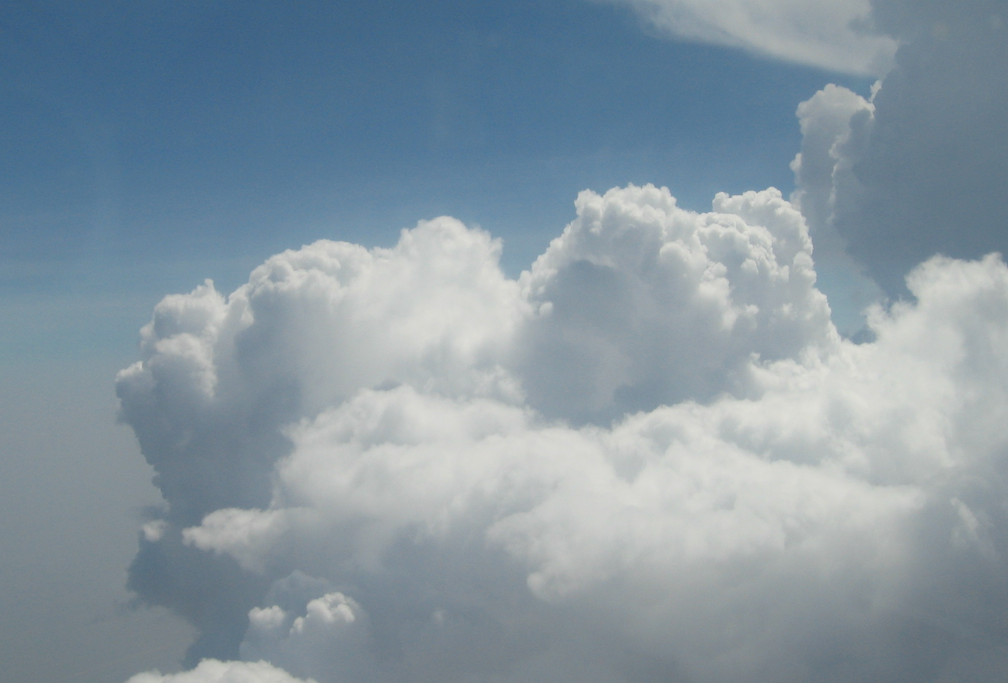 Percentage of particle losses based on the measured FSSP activity.
2DC Optics
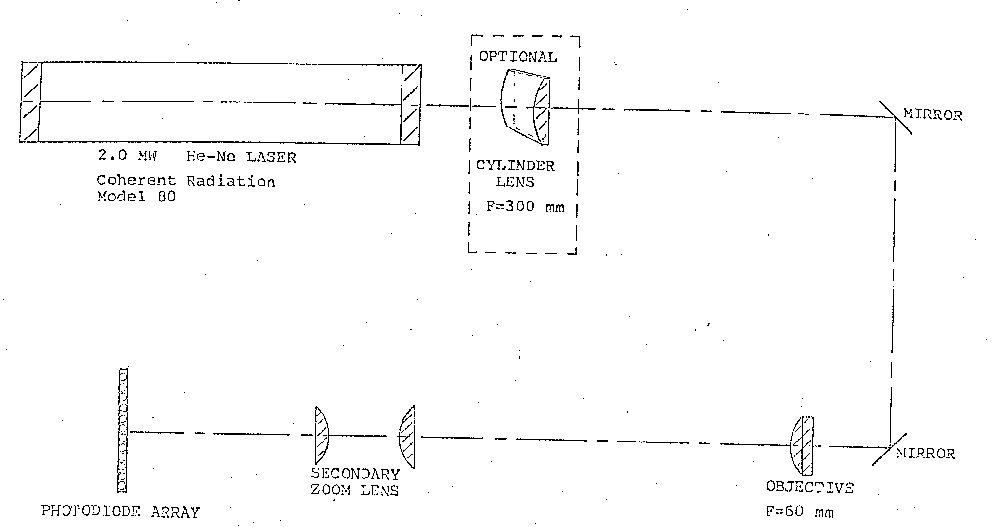 Mirror
2.0 MW He-Ne Laser
Mirror
Secondary
Zoom Lens
Objective
Photodiode Array
Image Array Elements
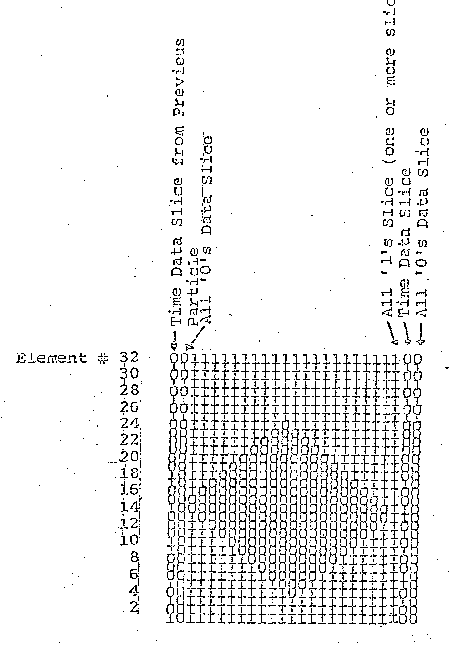 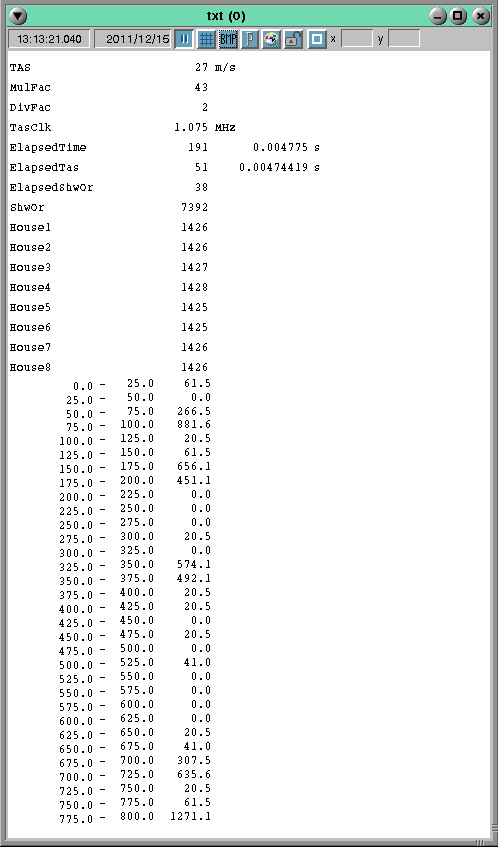 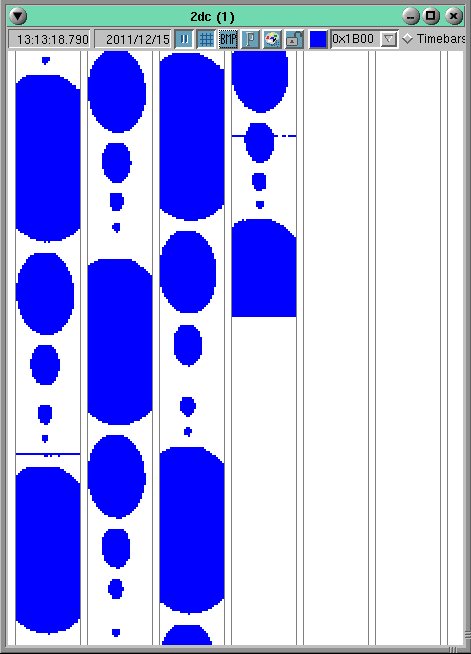 2-DC
Spinning
Disk
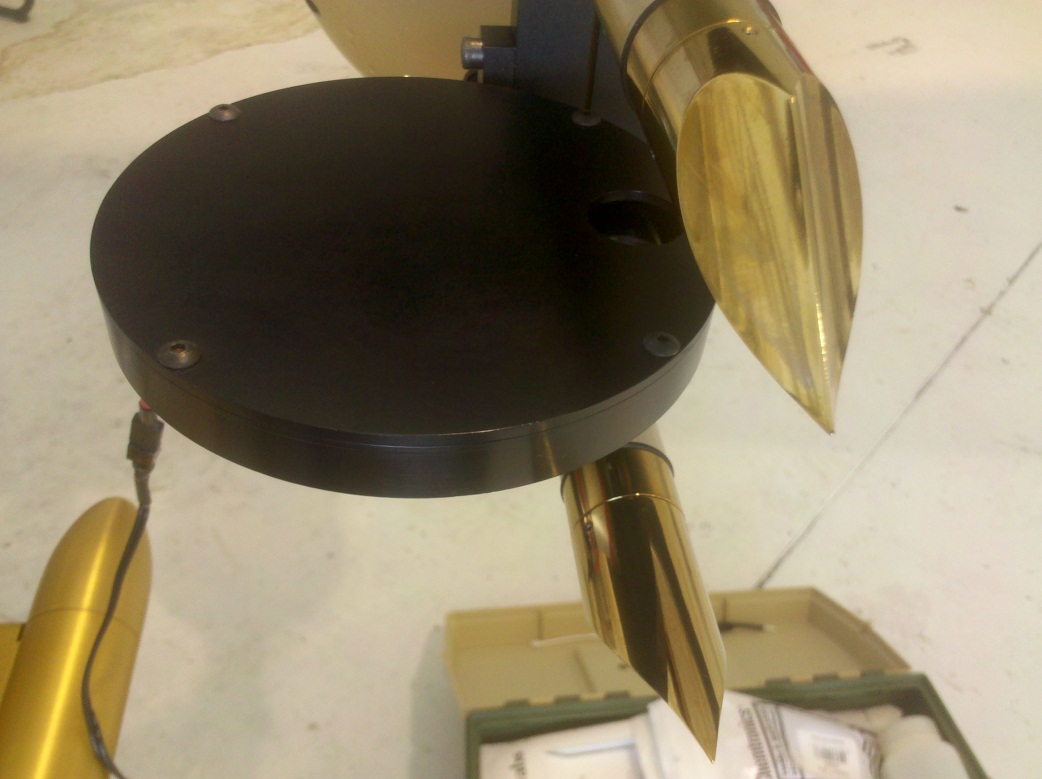 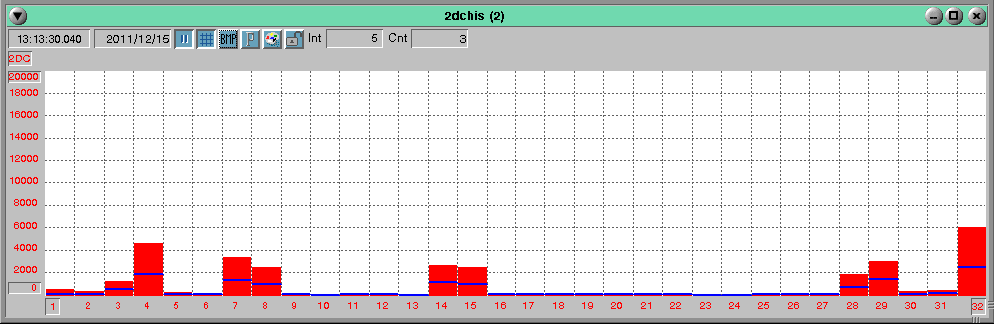 2-DC Spinning Disk
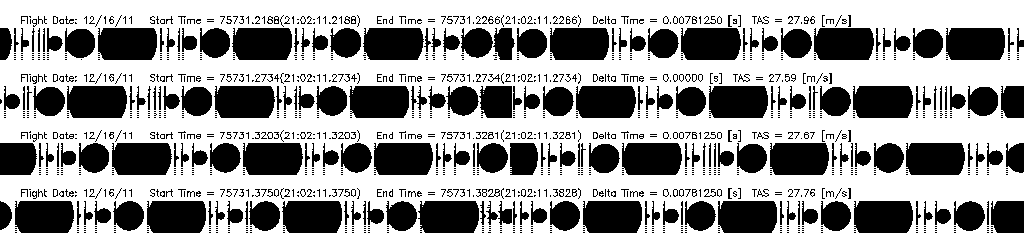 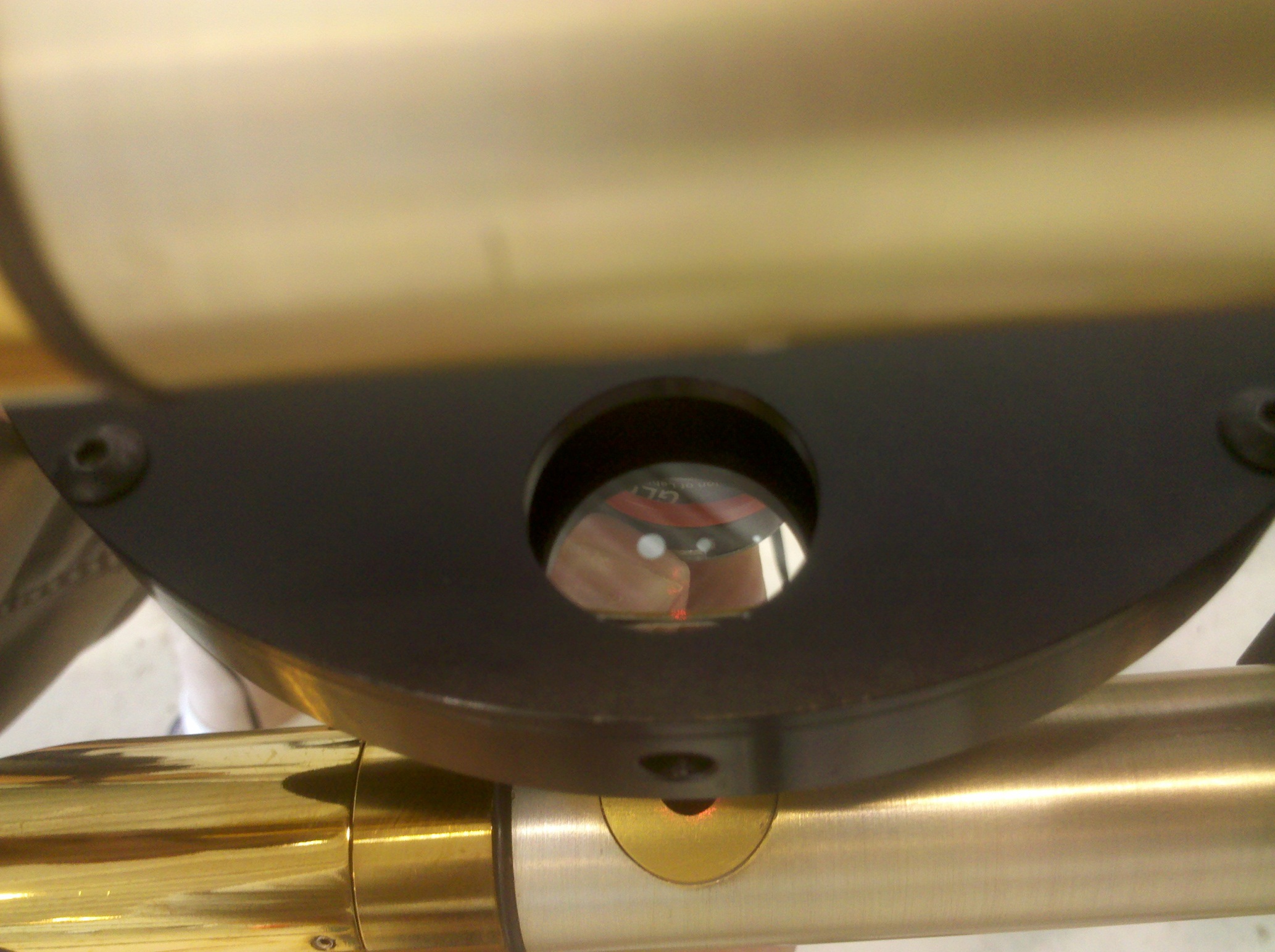 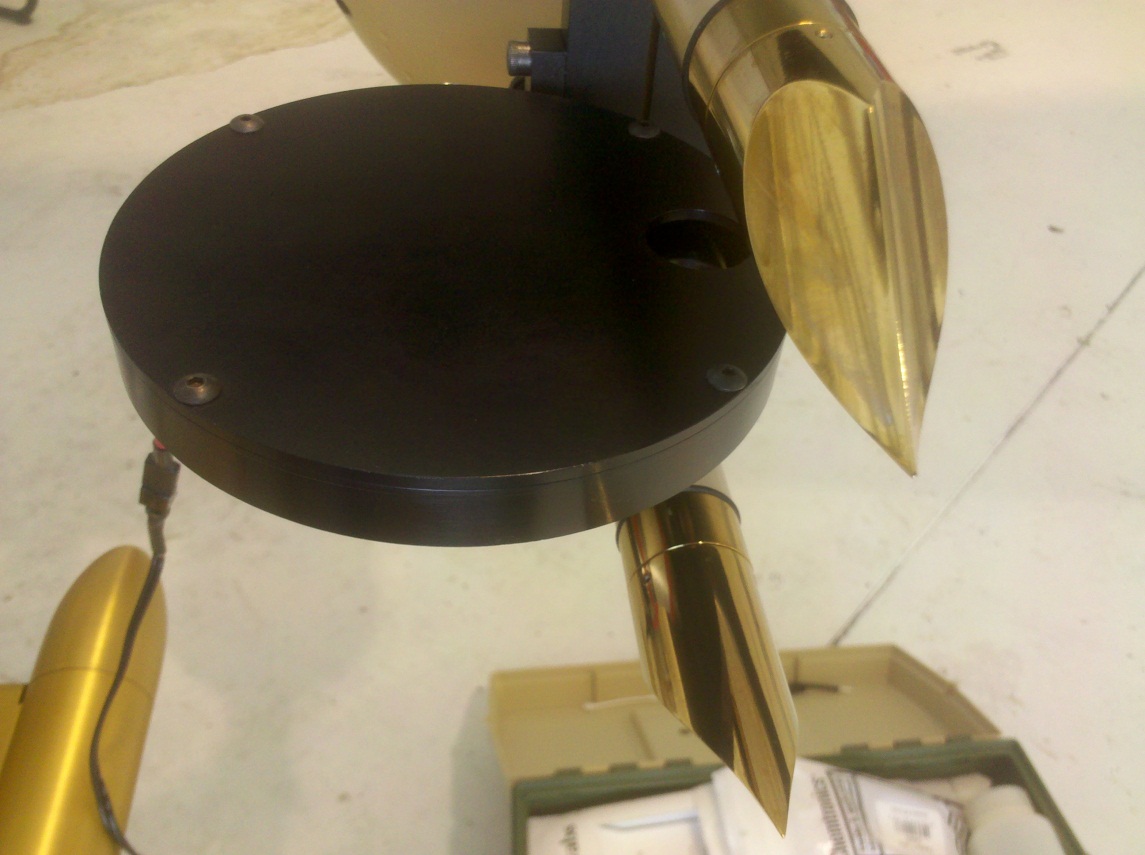 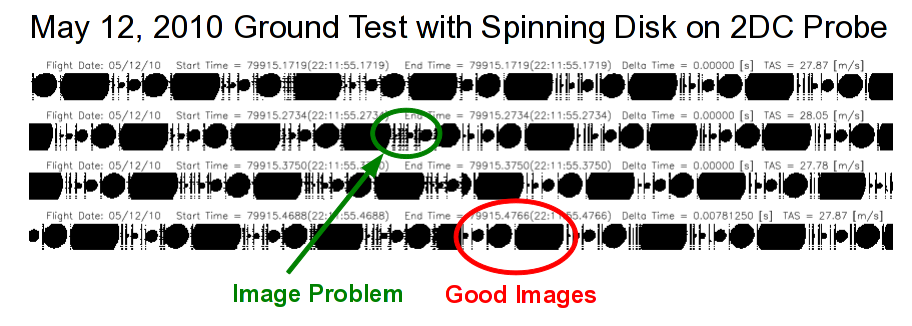 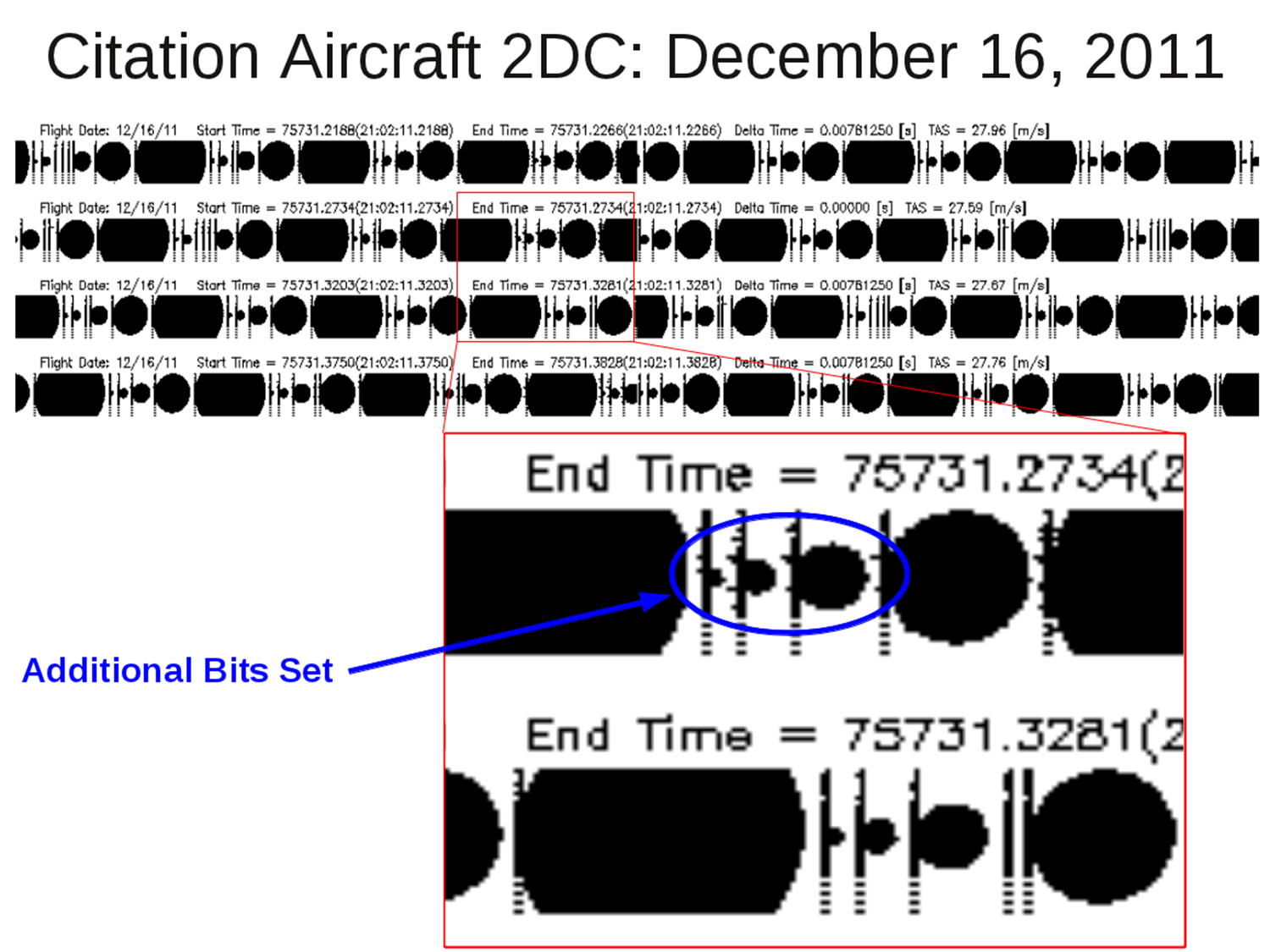 Images from 2-DC Probe
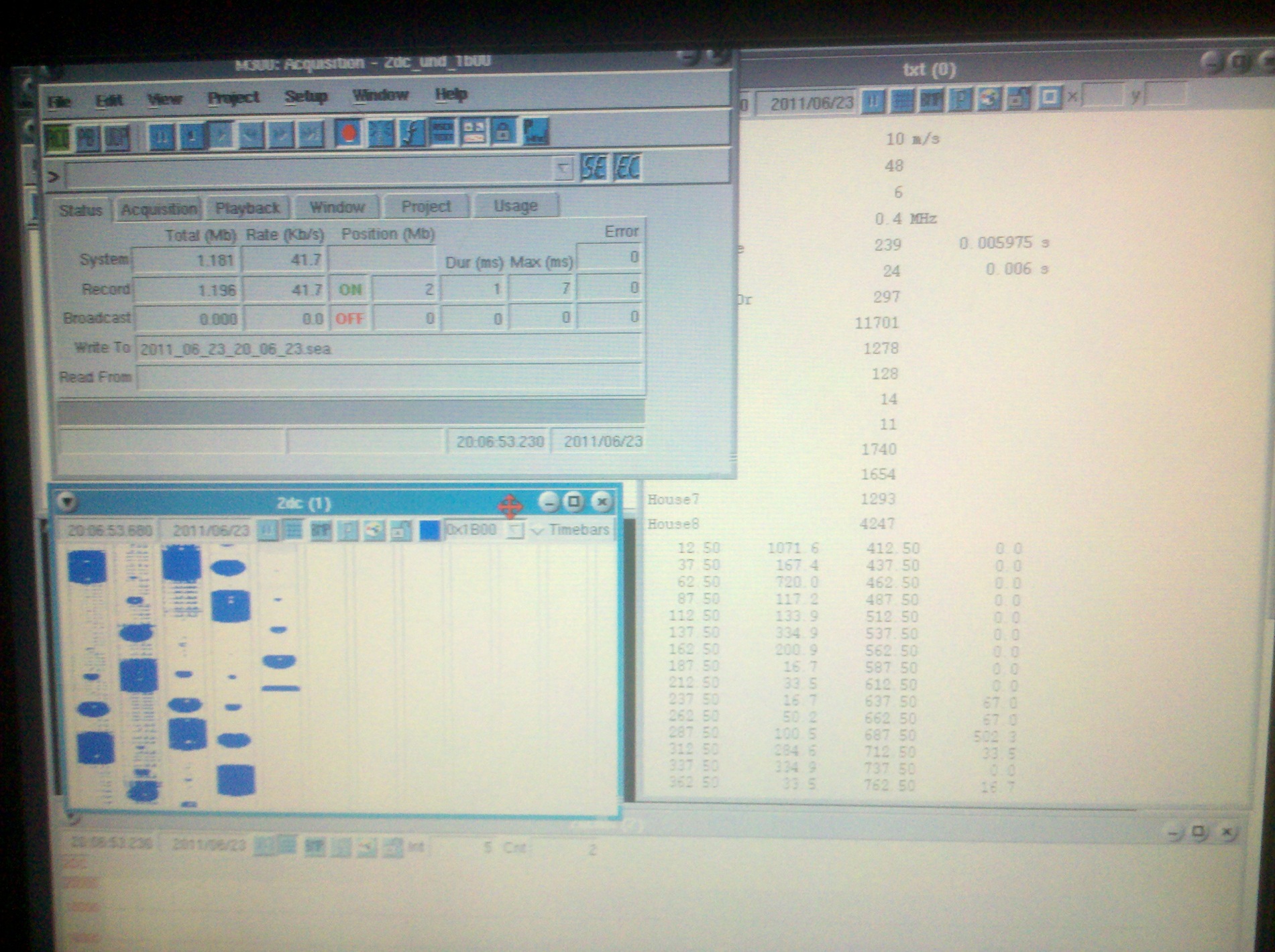 Images from 2-DC Probe
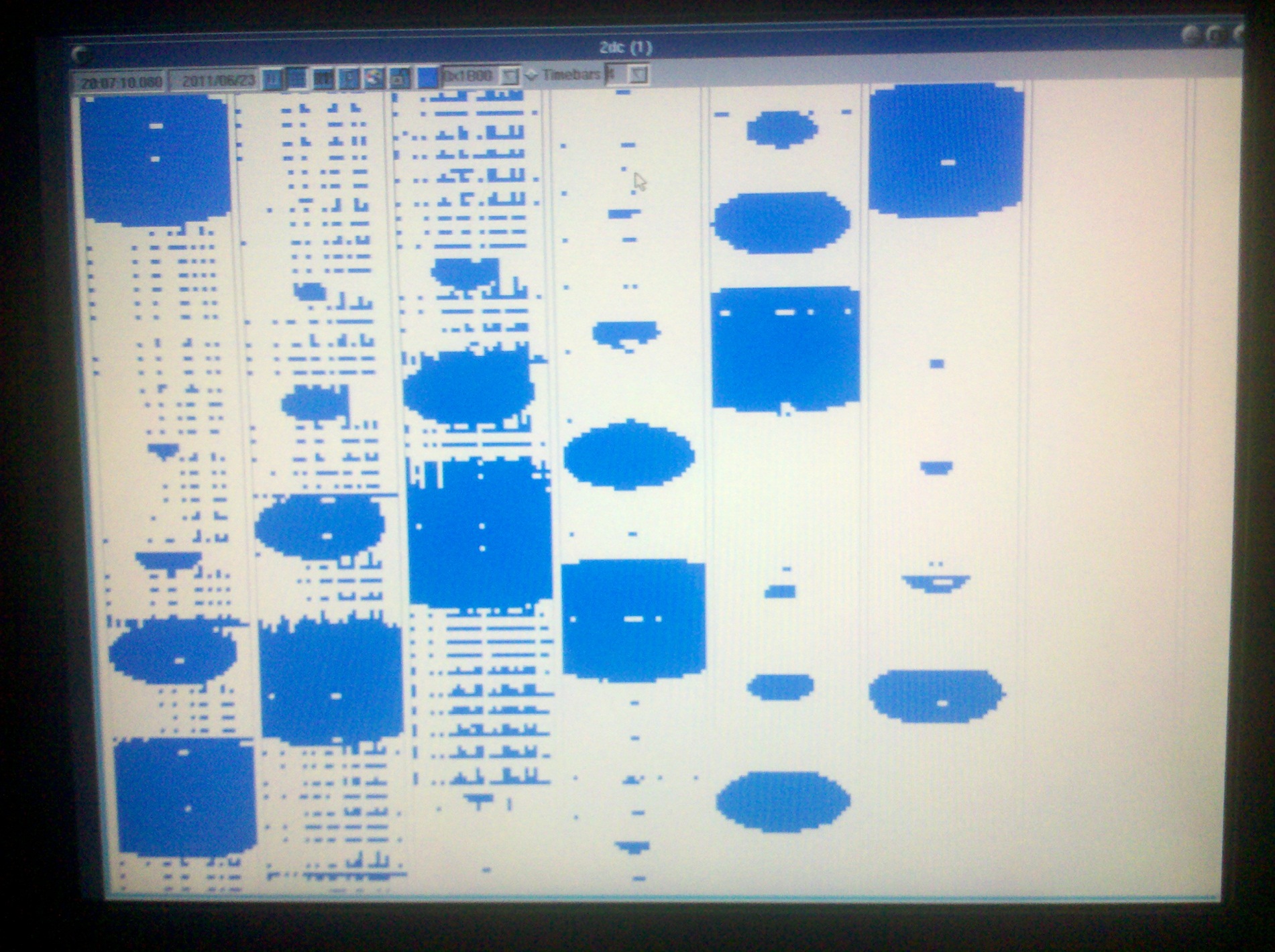 Percentage of particle losses based on the measured FSSP activity.
Conclusions
It is important to conduct performance test on the 2DC using a spinning disk.
It is important to clean the 2DC optics.
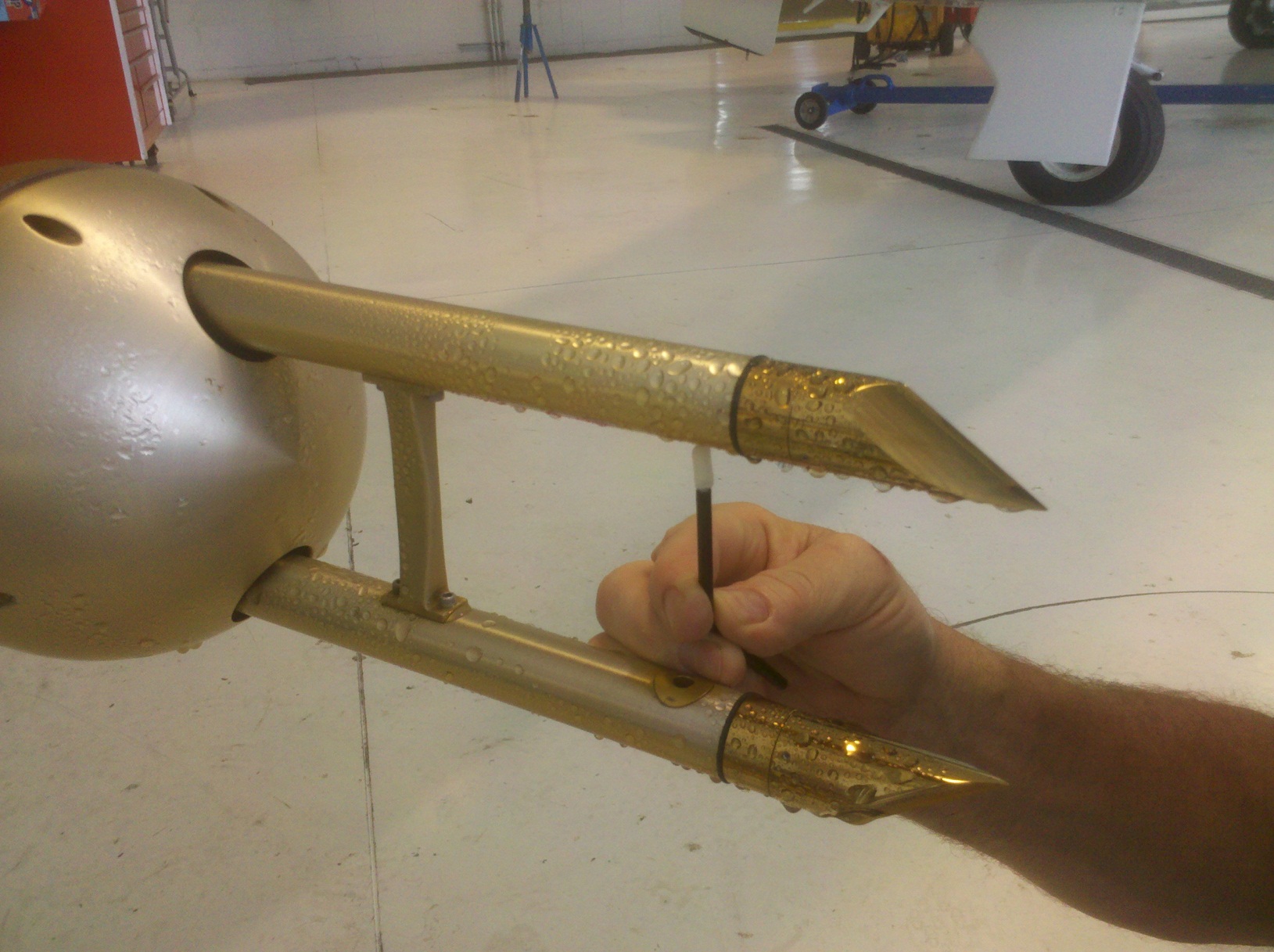 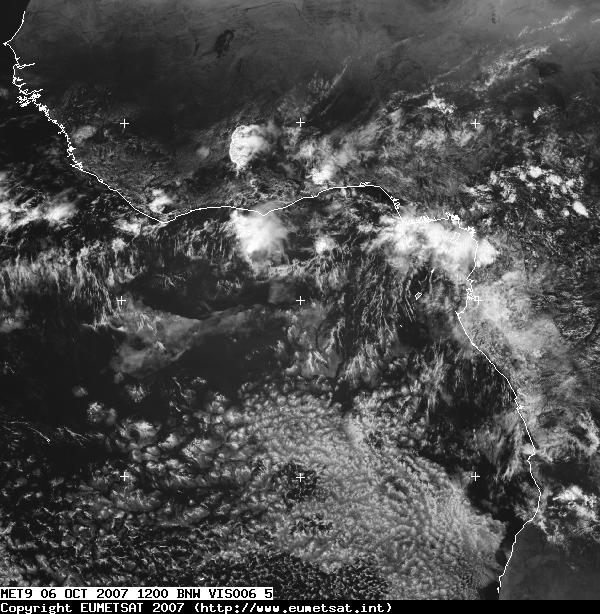 Any Questions